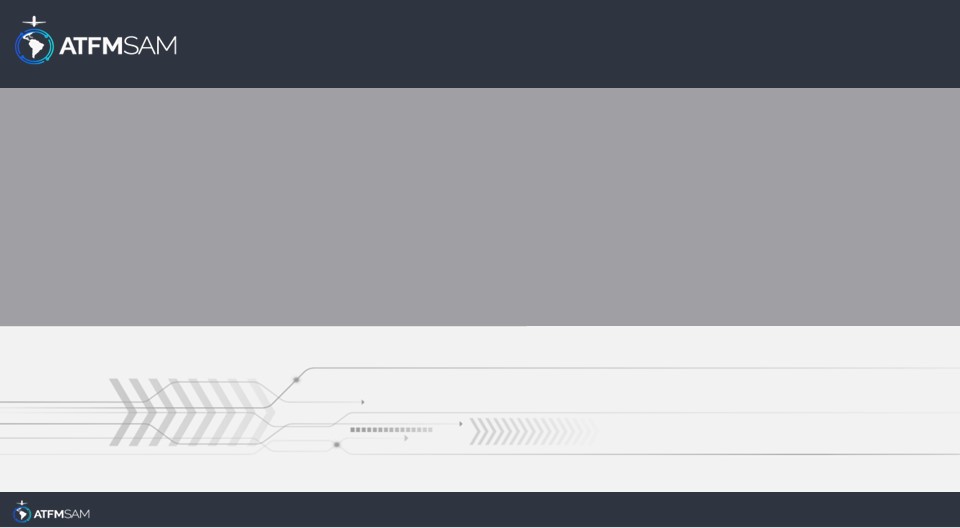 PDA - CHILE  26/07/2024
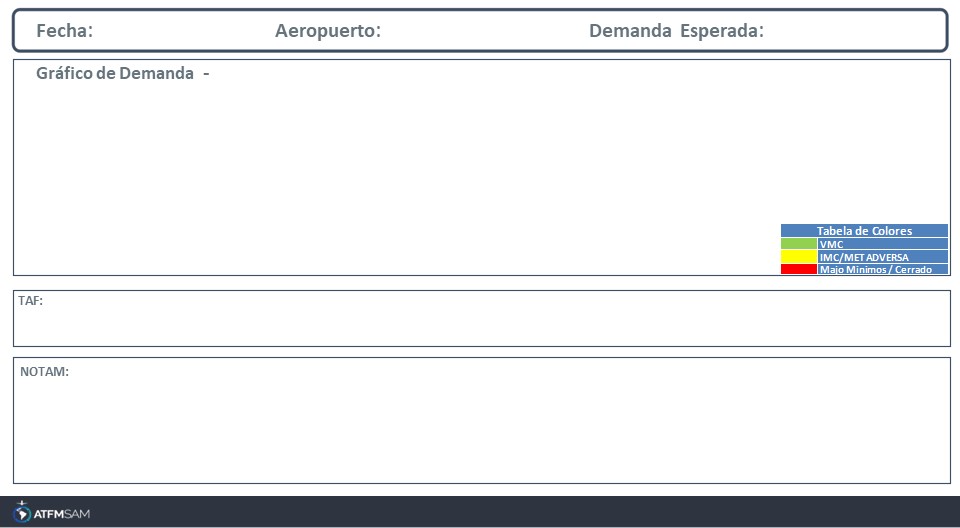 26/07/2024
SCEL
Baixa
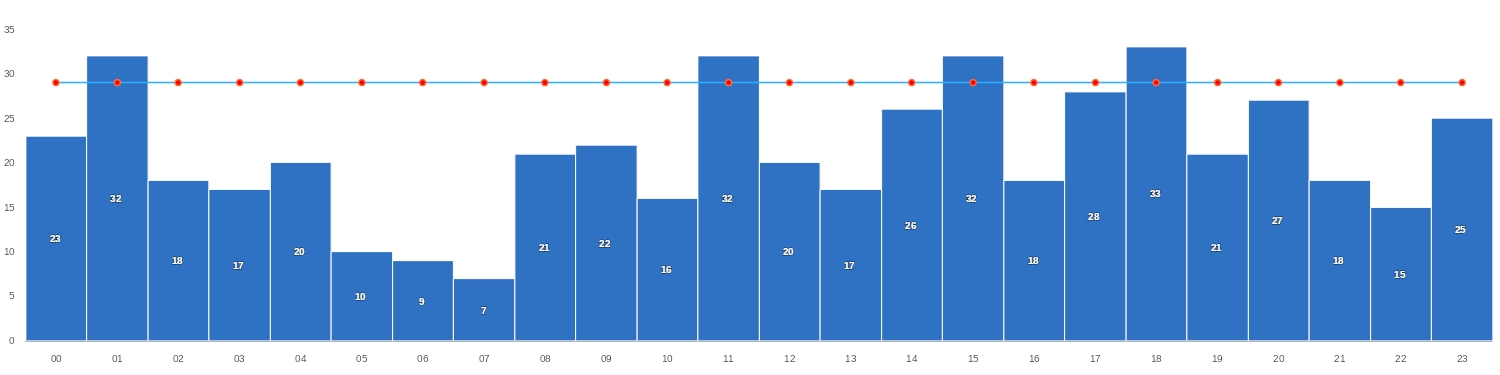 TAF SCEL 251000Z 2512/2612 15004KT 8000 NSC TX18/2519Z TN04/2610Z TEMPO 2512/2514 VRB02KT 5000 HZ BECMG 2517/2519 18008KT TEMPO 2520/2600 SCT160 BECMG 2602/2604 30004KT 7000 BECMG 2604/2606 4000 BR TEMPO 2606/2612 VRB02KT 0500 FG SCT002
SCEL - POSS DELAY UPON ARRIVALS AND DEPARTURES DUE TO RWY USE RESTRICTIONS CREATED: 29 Apr 2024 18:30:00 SOURCE: SCSCYNYX start: 2024-04-30T00:00:00.000Z - End: 2024-07-29T23:59:00.000Z
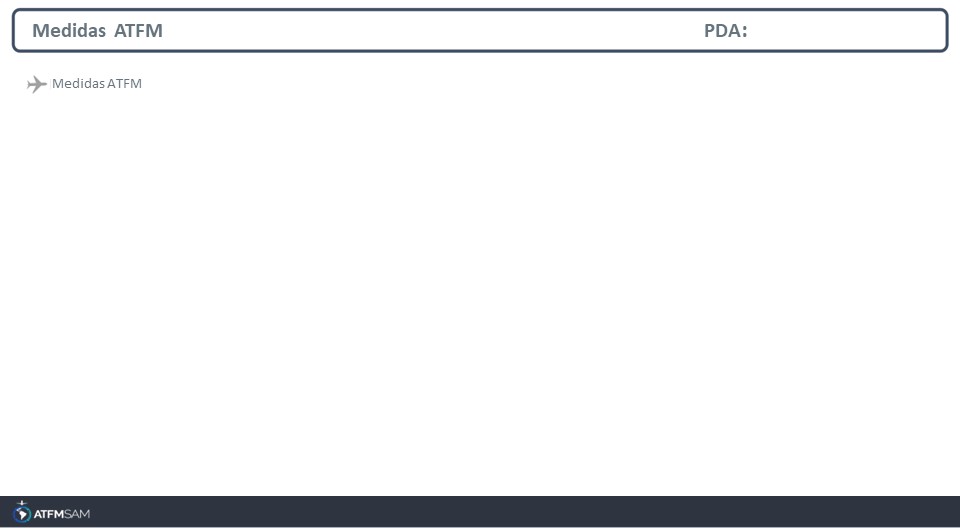 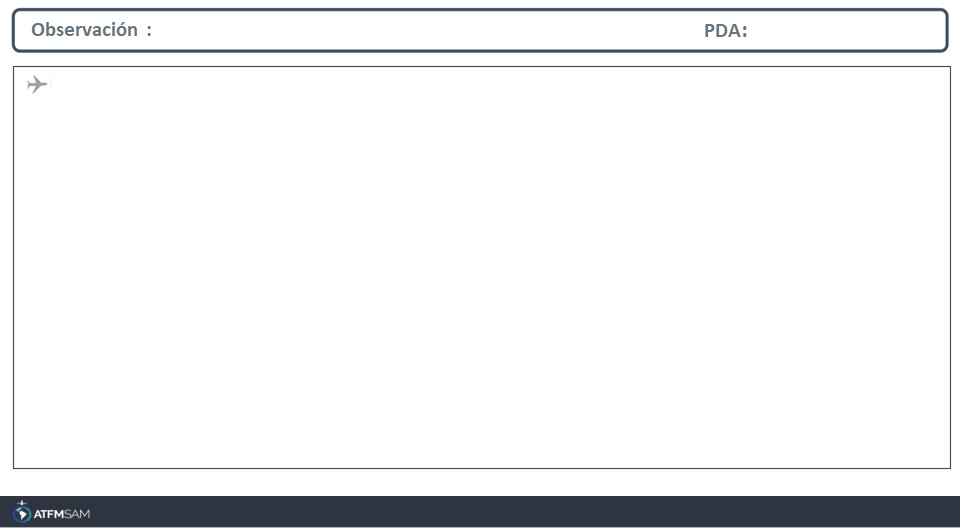 FMU-CHILEAvda. San Pablo 8381, Pudahuel.Santiago -ChileEMAIL: fmu-chile@dgac.gob.clAMHS: SCLPATFM -SCLPFMUAREDDIG ADM: 404034 -404793REDDIG ATS: 4014Tel: ( 56 2) 2 4392000 extensión 4034 - 4793